Algoritmer og Datastrukturer

Binær og lineær søgning, logaritmer,længste voksende delsekvens, Erdös Szekeres sætning
[Speaker Notes: Kort om forelæseren]
Søgning i usorteret liste
Find x
24
11
3
7
32
47
5
2
89
12
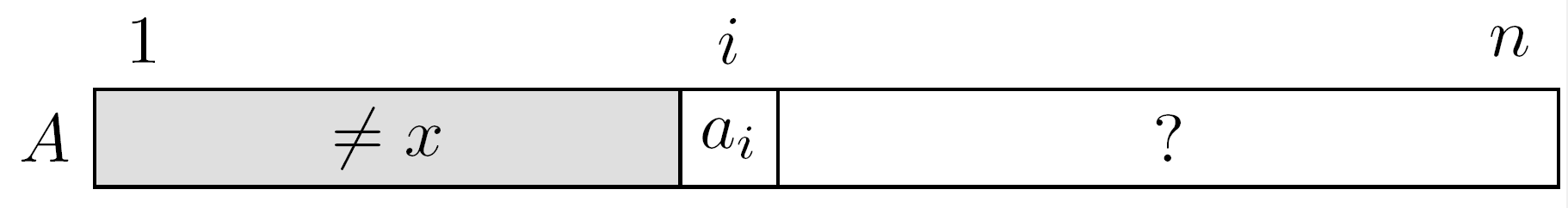 Visuelinvariant
Formel invariant
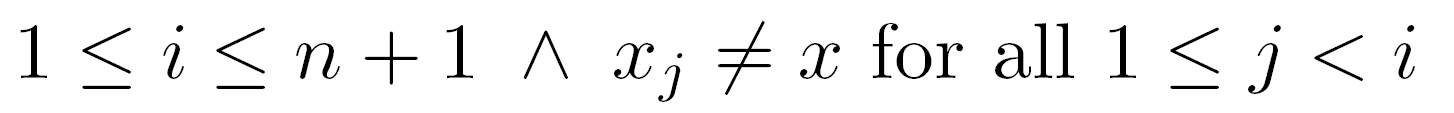 n sammenligninger
[Speaker Notes: Formel invariant gør det klart hvad der sker når i=n+1]
Søgning i usorteret liste
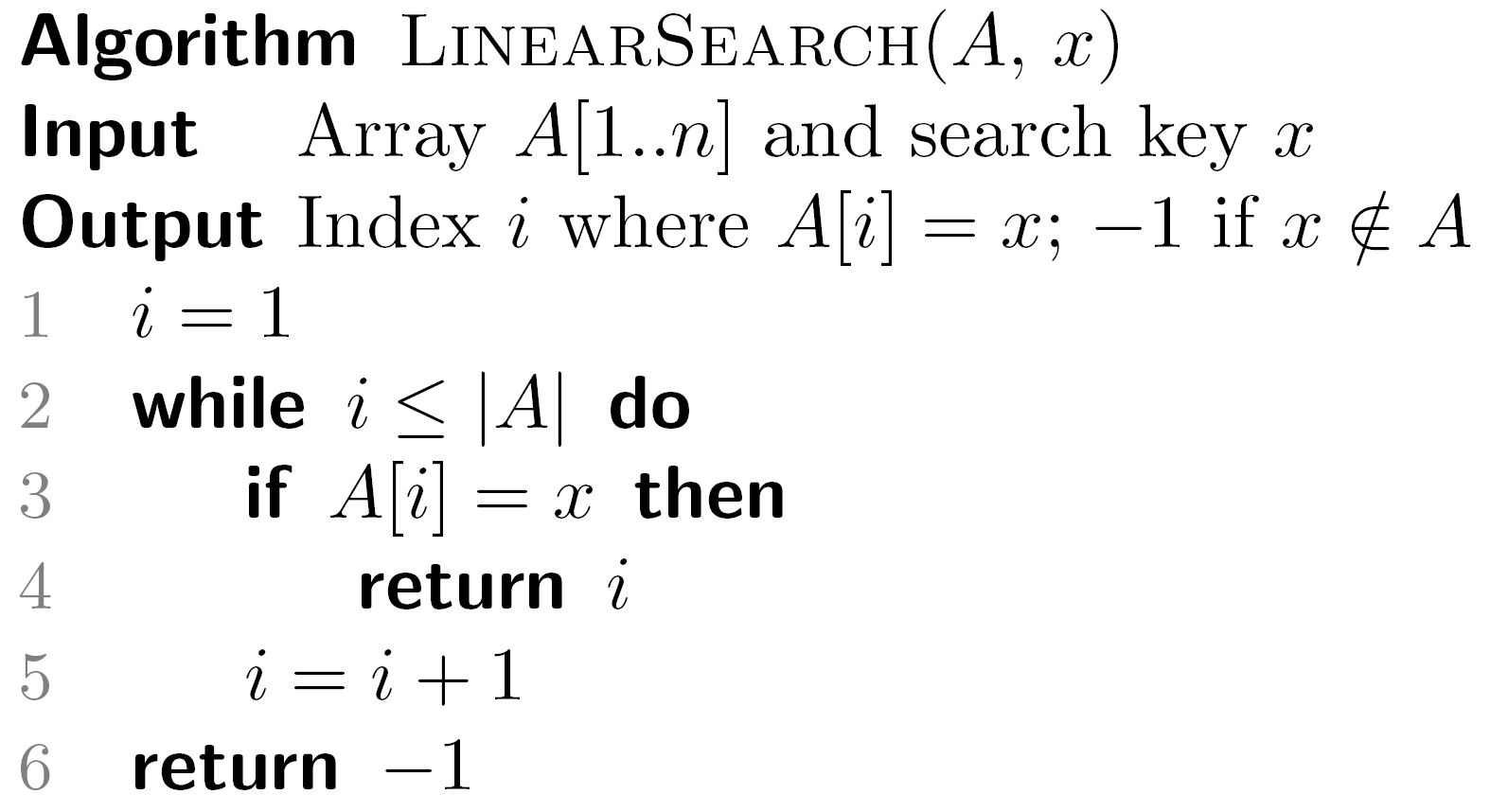 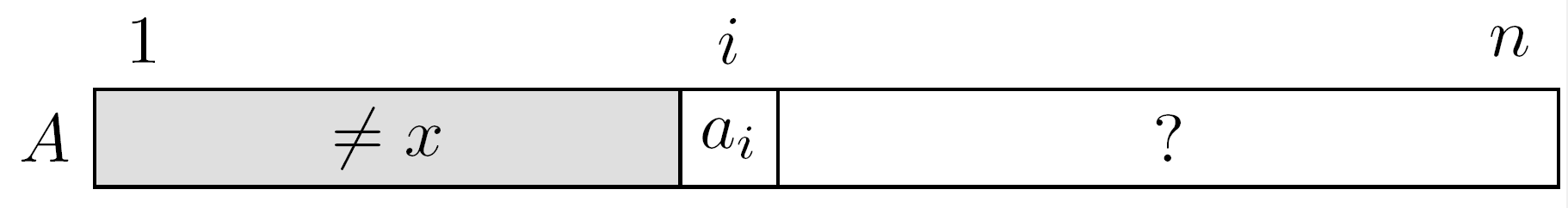 Visuelinvariant
[Speaker Notes: Pseudo kode, angiver input og output betingelsen]
Søgning i sorteret liste
Find x
3
7
9
11
13
27
33
37
42
89
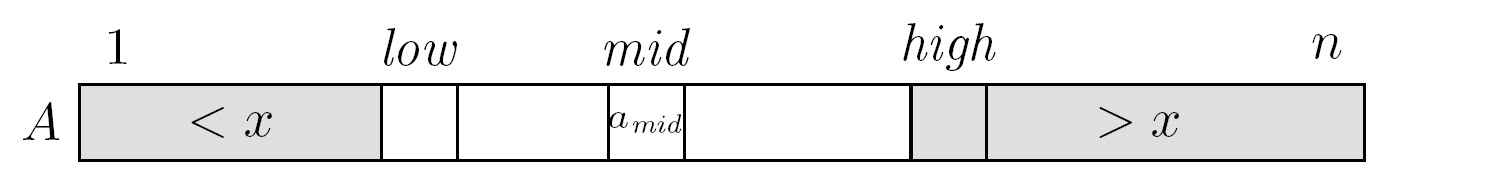 Visuelinvariant
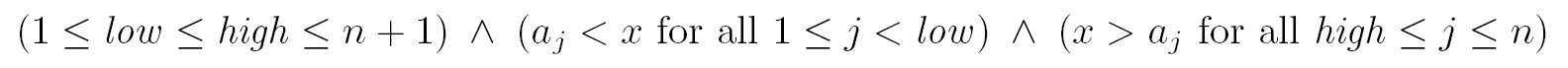 Formel invariant
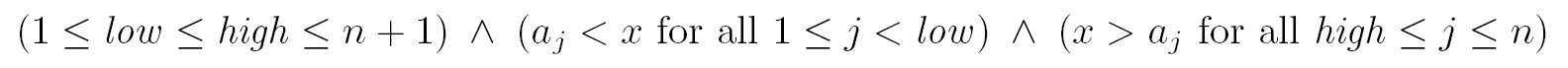 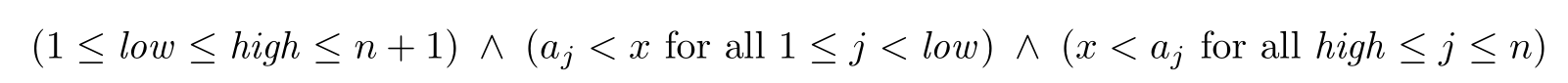 [Speaker Notes: Ligesom teltstangsproblemet – prøv at halver den resterende del]
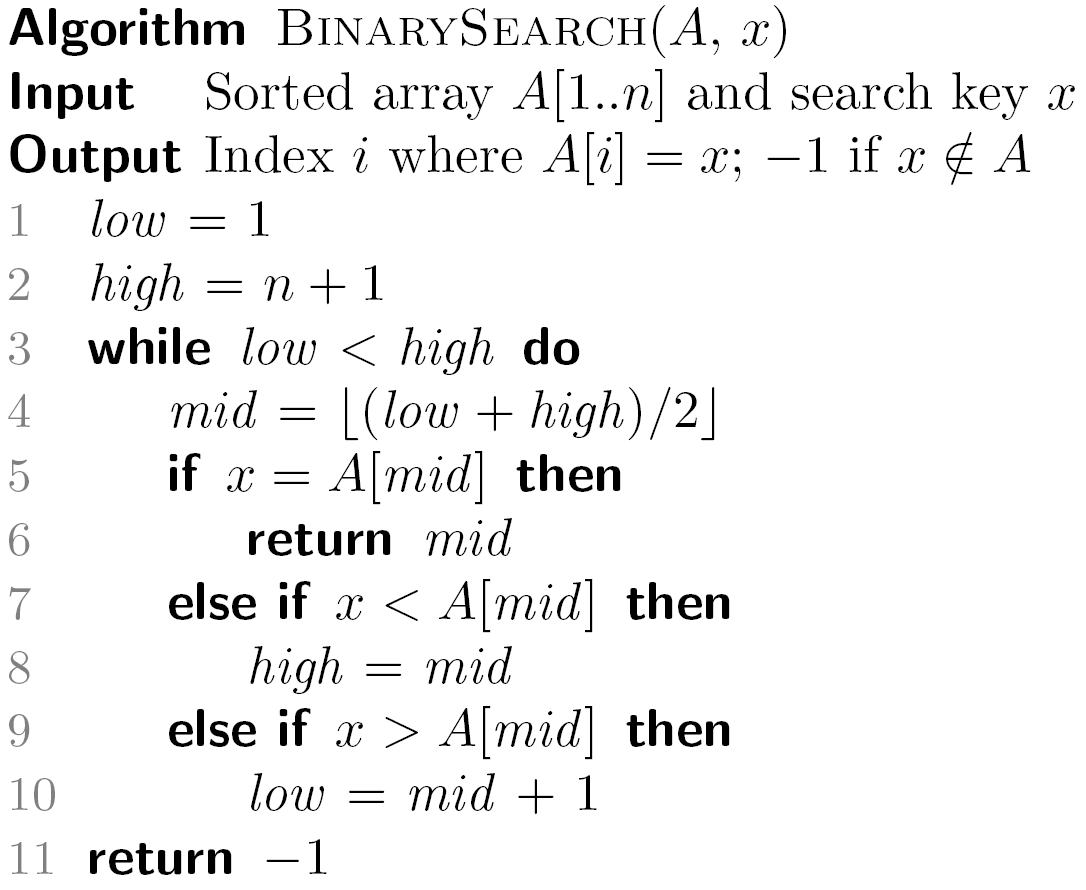 OpgaveHvad sker der når man runder op her?
Opgave  Modificer algoritmen til low peger her
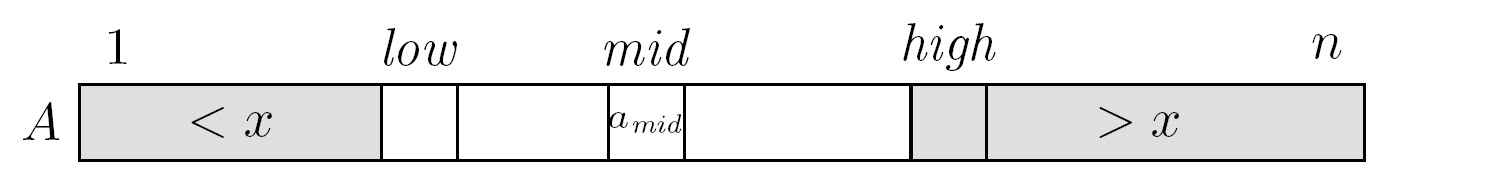 [Speaker Notes: Ligesom teltstangsproblemet – prøv at halver den resterende del]
Binær søgning – antal sammenligninger
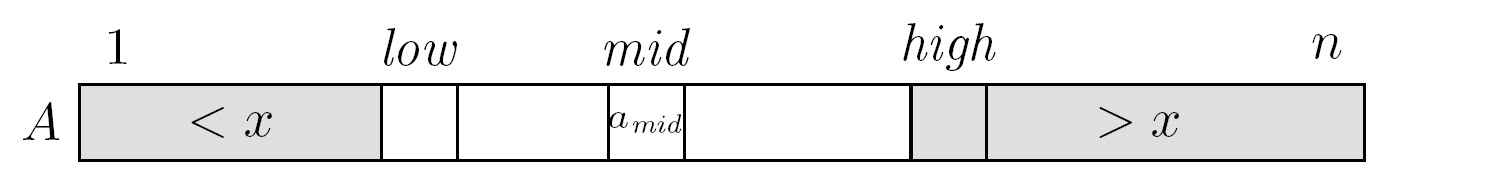 Antal kandidater efter én sammenligning ≤ :
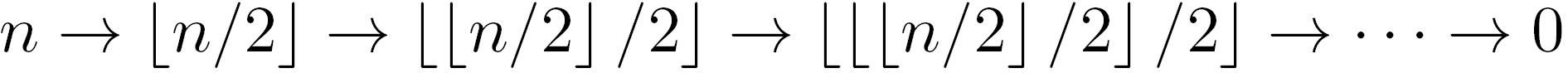 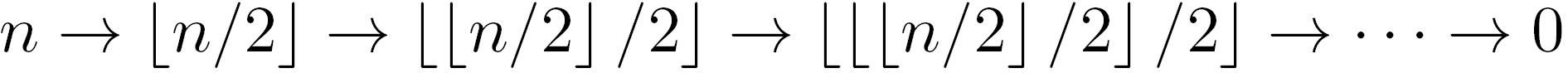 højst 1+ log2 n  sammenligninger
[Speaker Notes: Ligesom teltstangsproblemet – prøv at halver den resterende del]
Søgning i sorteret liste – nedre grænse
3
7
9
11
13
27
33
37
42
89
For enhver algoritme kan man svare således at kandidatmængden mindst er
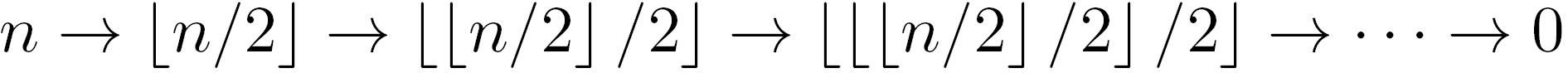 mindst 1+ log2 n  sammenligninger
Problem 1.9
X
Y
3
4
7
6
9
8
11
18
13
23
15
27
33
51
37
42
89
Logaritmer
Definition
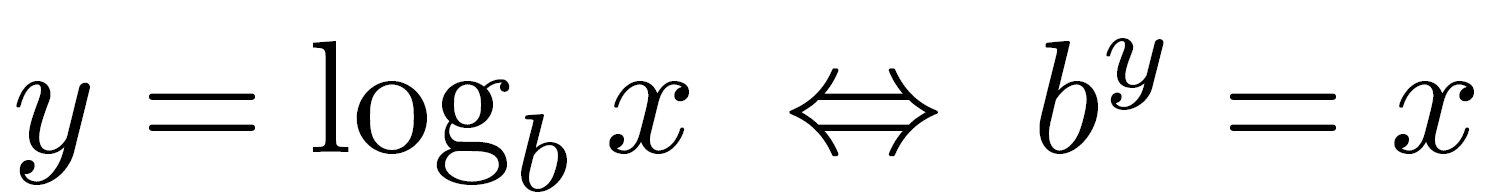 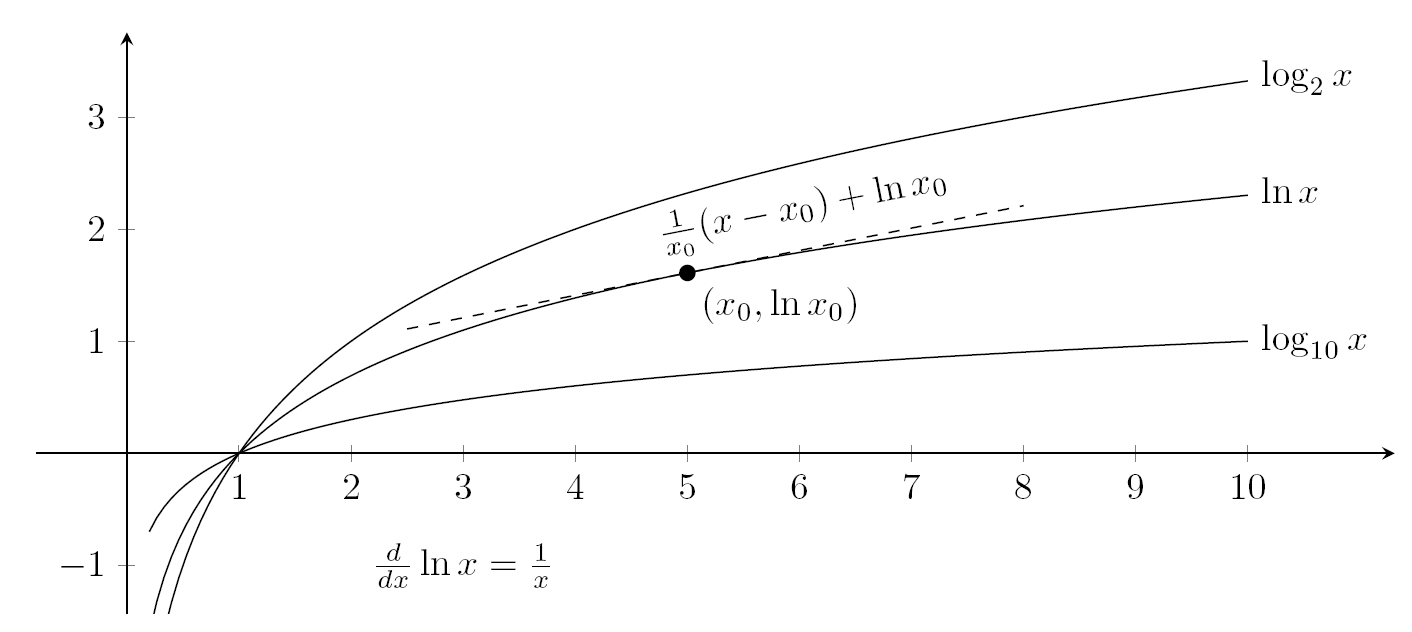 - naturlige logaritme
Logaritmer – regneregler
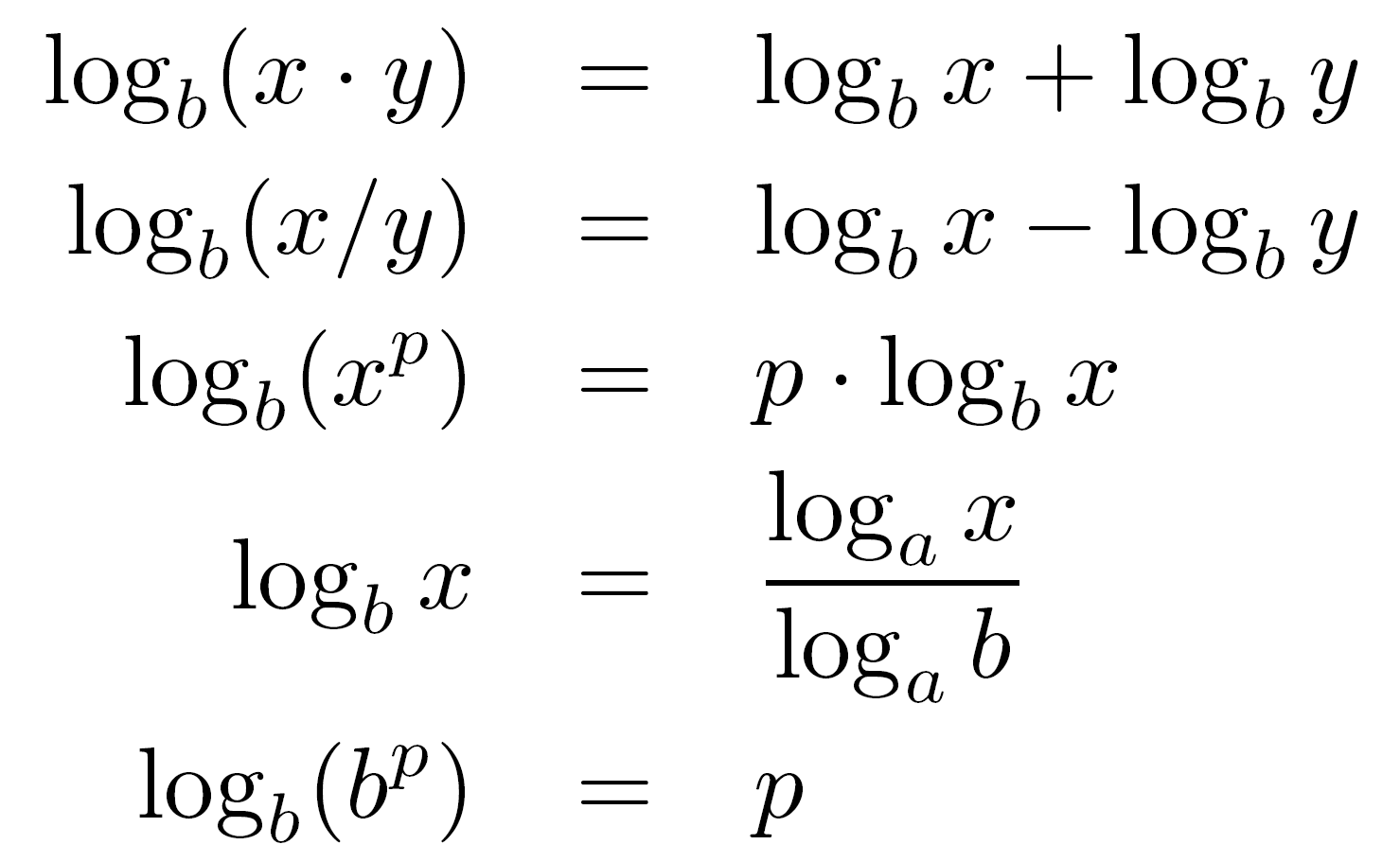 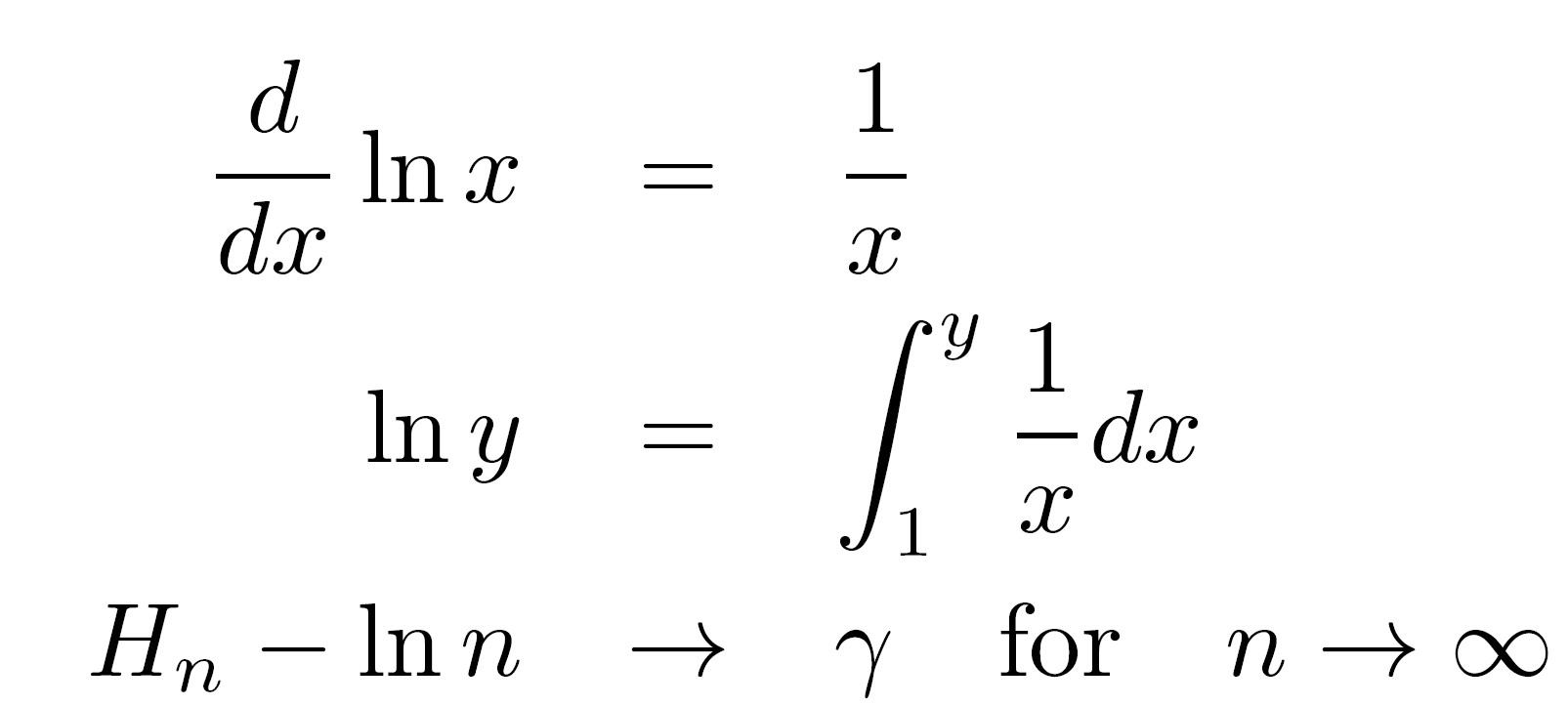 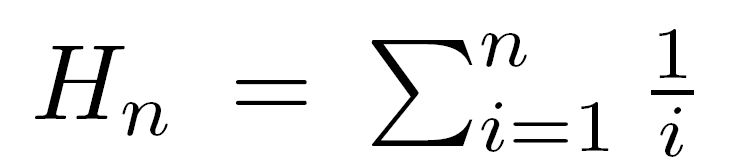 Harmoniske tal
Euler-Mascheroni constant
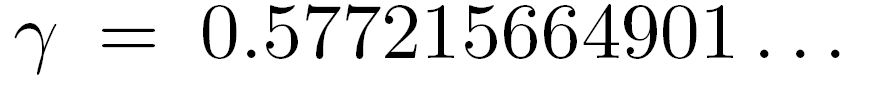 Binær søgning
Et algoritmisk eksempel(der anvender binær søgning)
Patience Diff & Længste Voksende Delsekvenser
$ diff A.c B.c
3,4c3
< // Frobs foo heartily
< int frobnitz(int foo)
---
> int fib(int n)
6,7c5
<     int i;
<     for(i = 0; i < 10; i++)
---
>     if(n > 2)
9,10c7
<         printf("Your answer is: ");
<         printf("%d\n", foo);
---
>         return fib(n-1) + fib(n-2);
11a9
>     return 1;
14c12,13
< int fact(int n)
---
> // Frobs foo heartily
> int frobnitz(int foo)
16c15,16
<     if(n > 1)
---
>     int i;
>     for(i = 0; i < 10; i++)
18c18
<         return fact(n-1) * n;
---
>         printf("%d\n", foo);
20d19
<     return 1;
25c24
<     frobnitz(fact(10));
---
>     frobnitz(fib(10));
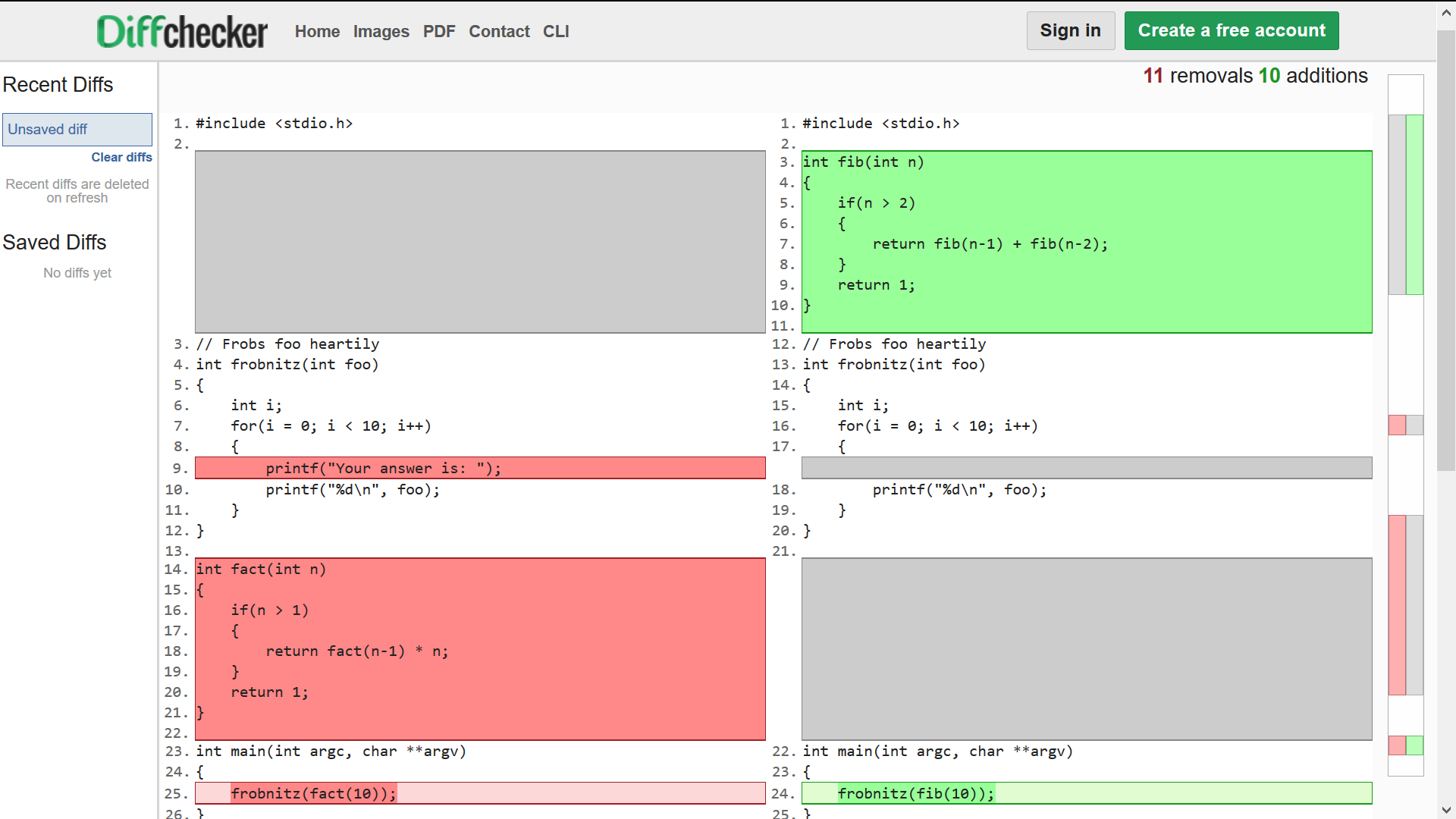 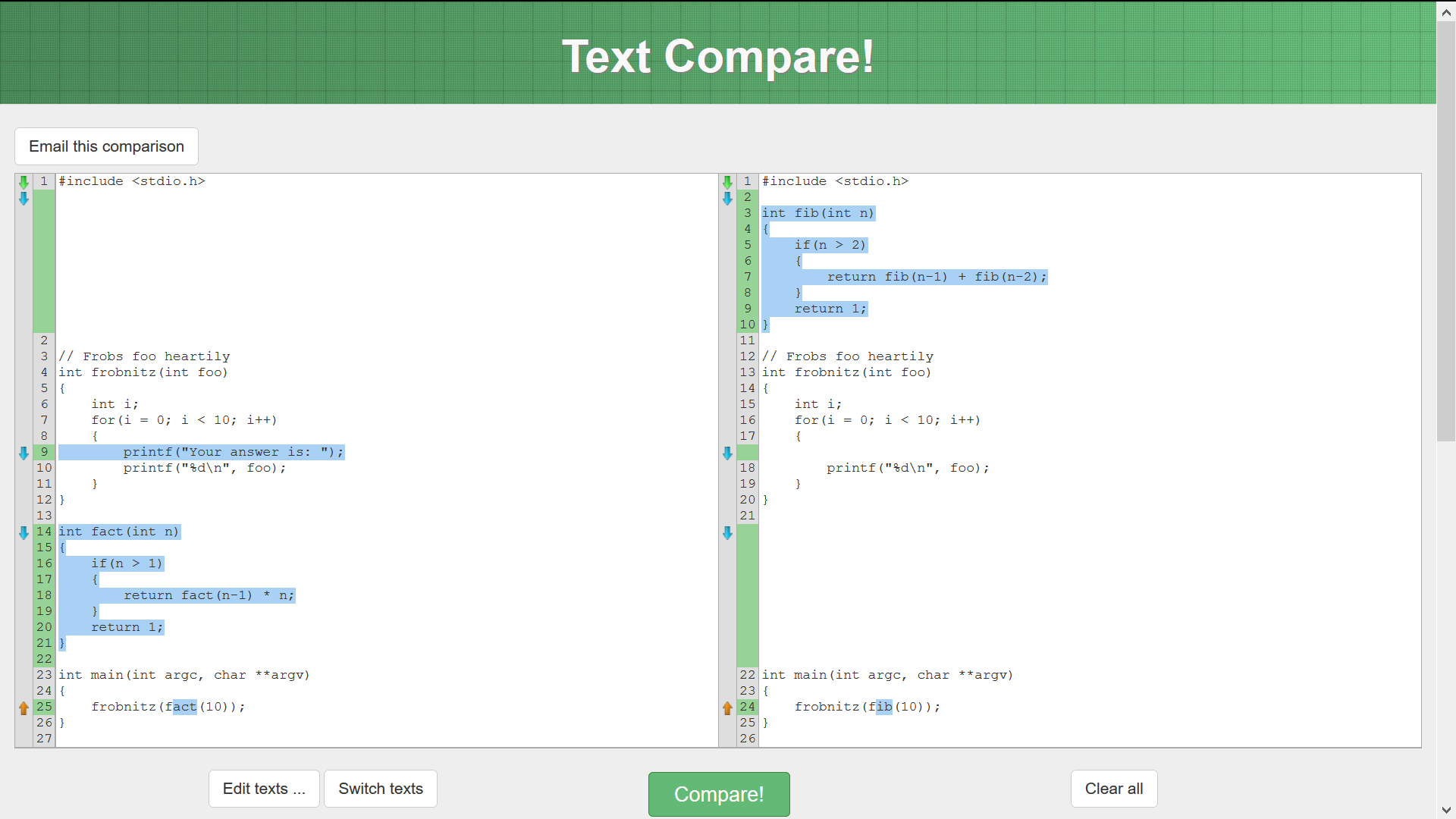 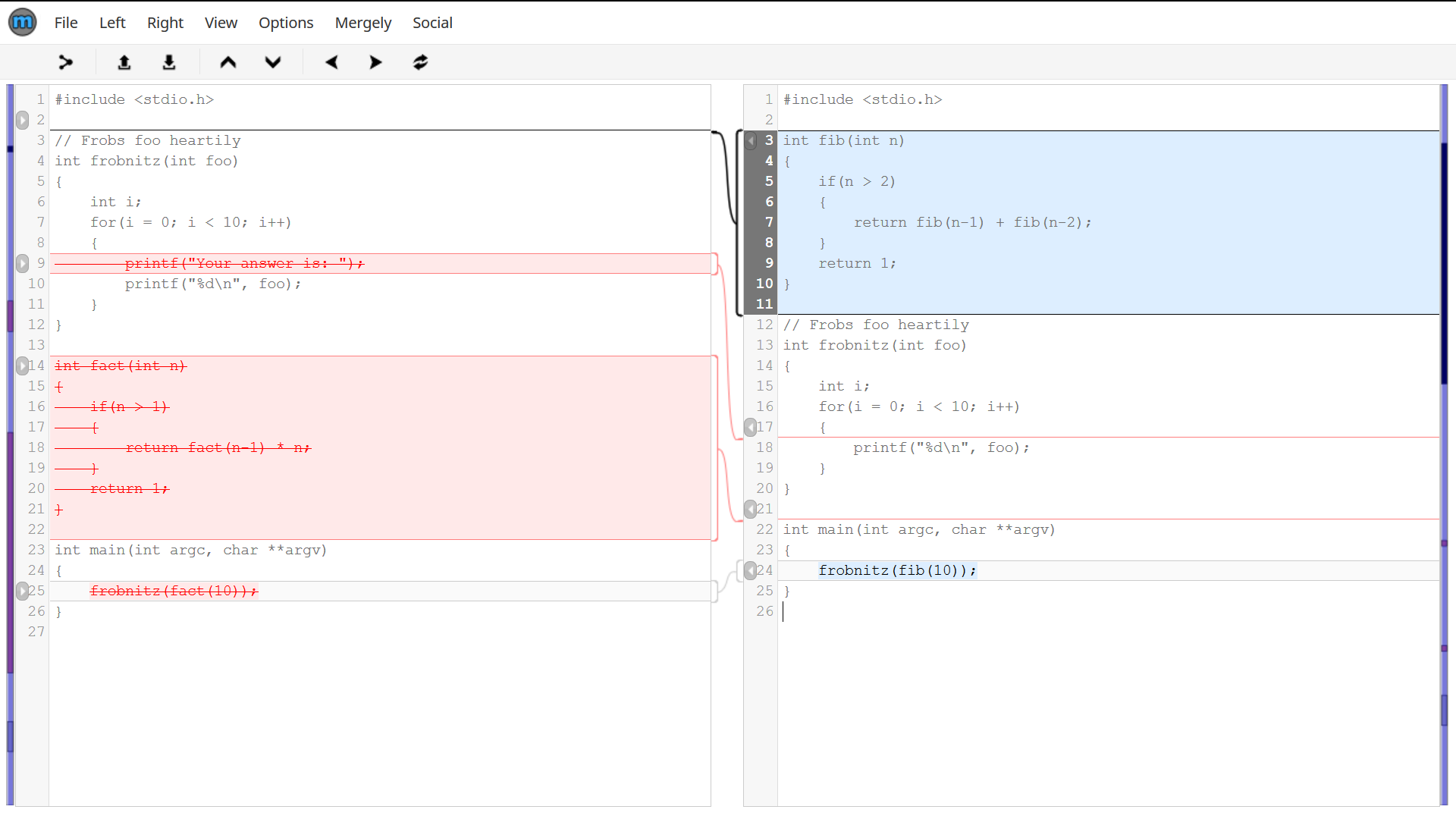 [Speaker Notes: http://www.mergely.com/editor]
Patient Diff (Bram Cohen, opfinder af BitTorrent)
Forsøger at lave læsbar og meningsfuldt output – frem for mindst mulig

Anvendes i Bazaar versionskontrolsystemet (bazaar-vcs.org)
Mindst mulig løsning findes senere i kurset vha. Dynamisk Programmering
[Speaker Notes: http://alfedenzo.livejournal.com/170301.html

An interesting real-world application of LIS is Patience Diff, a diffing algorithm by Bram Cohen (the creator of BitTorrent) which is used in the Bazaar version control system.
https://stackoverflow.com/questions/12458641/applications-of-longest-increasing-subsquence]
Længste voksende delsekvens(Problem 1.2)
30 83 73 80 59 63 41 78 68 82 53 31 22 74 6 36 99 57 43 60

Opgave  Slet så få tal som muligt fra en liste af tal, så de resterende tal står i voksende orden
Længste voksende delsekvens(Problem 1.2)
30 83 73 80 59 63 41 78 68 82 53 31 22 74 6 36 99 57 43 60
1    2   2   3   2   3   2   4   4   5   3   2   1   5  1   3  6   4   4   5
k
længste voksende delsekvens der slutter på 53
– 53
= binær søgning
≤ n∙(1+ log2 k) sammenligninger
Sætning (Erdős og Szekeres, 1935)
Sætning (Erdős og Szekeres, 1935)
30 83 73 80 59 63 41 78 68 82 53 31 22 74 6 36 99 57 43 60
1    2   2   3   2   3   2   4   4   5   3   2   1   5  1   3  6   4   4   5